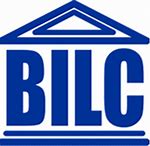 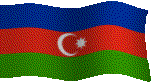 NATIVE TEACHERS VERSUS NON-NATIVE TEACHERS
Gulnur Aslanova
PROFESSIONAL DEVELOPMENT SEMINAR                 15-19 OCTOBER 2023                 BAKU, AZERBAIJAN
Advantages of Native Teachers:
Disadvantages of Native Teachers:
1. Native Language Proficiency
Lack of Teaching Skills
2. Cultural Authenticity
2. Limited Multilingual Skills
3. Natural Intuition
3. Cultural Bias
4. Motivation
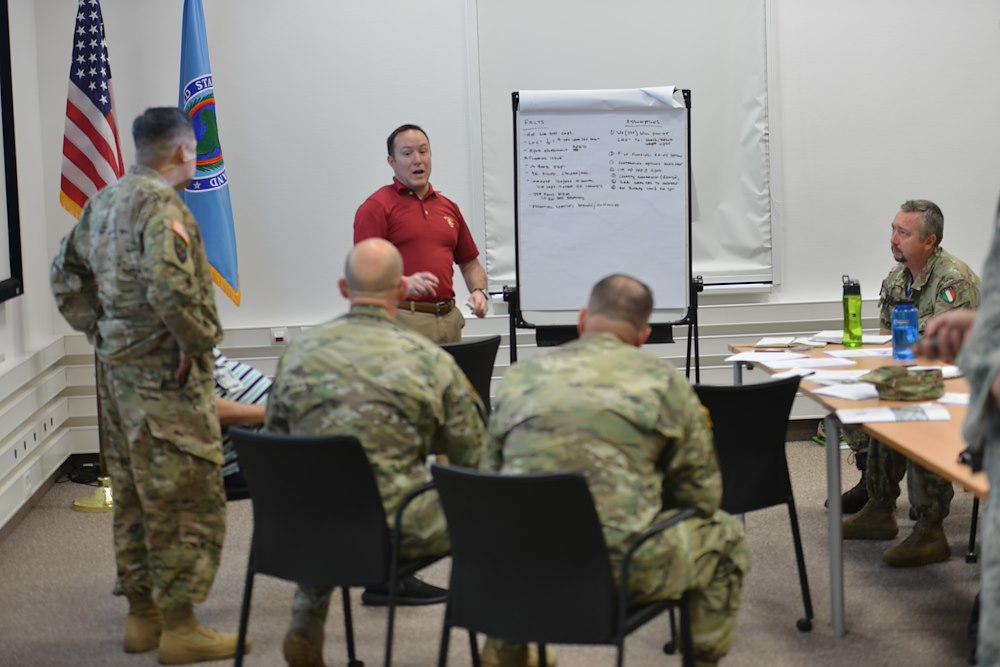 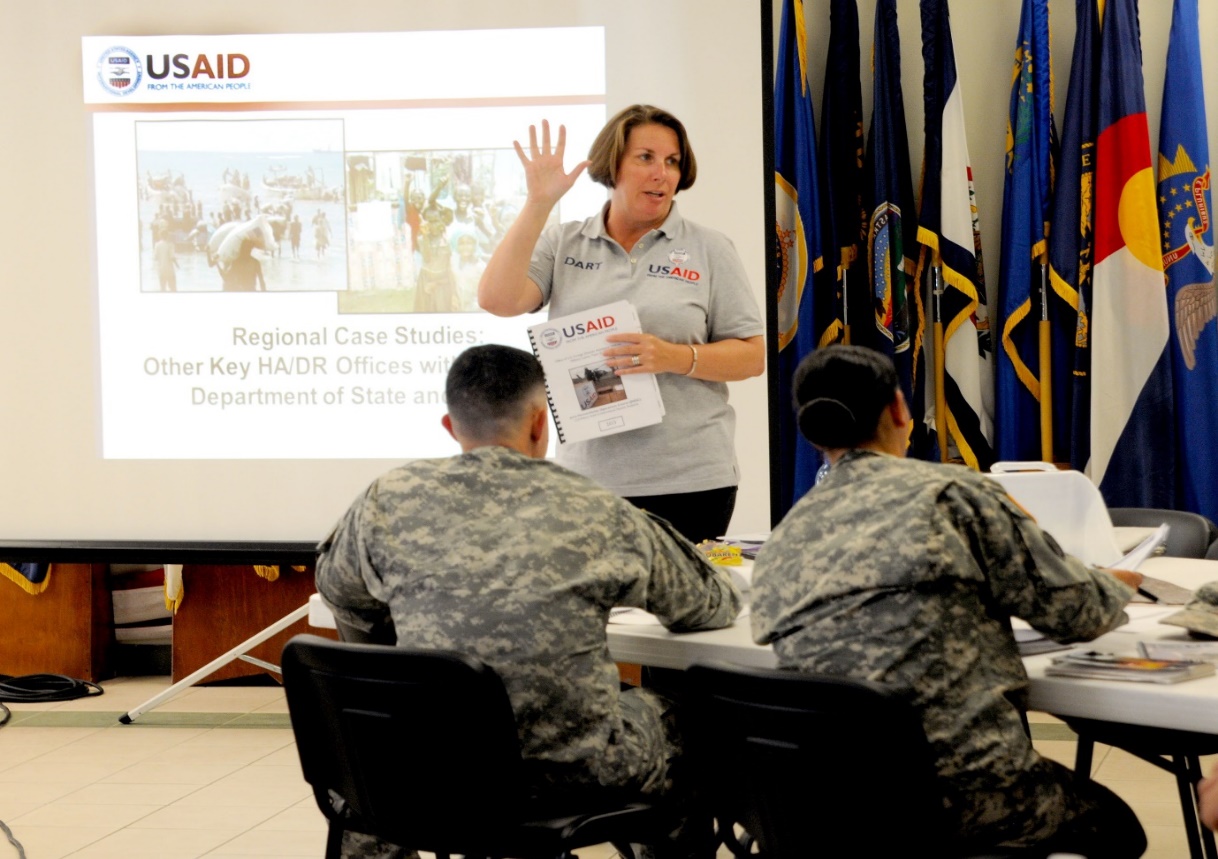 Advantages of Non-Native Teachers:
Disadvantages of Non- Native Teachers:
Language Proficiency
Empathy
2. Teaching Skills
2. Student Perceptions
3. Multilingual Abilities
3. Career Opportunities
4. Cultural Sensitivity
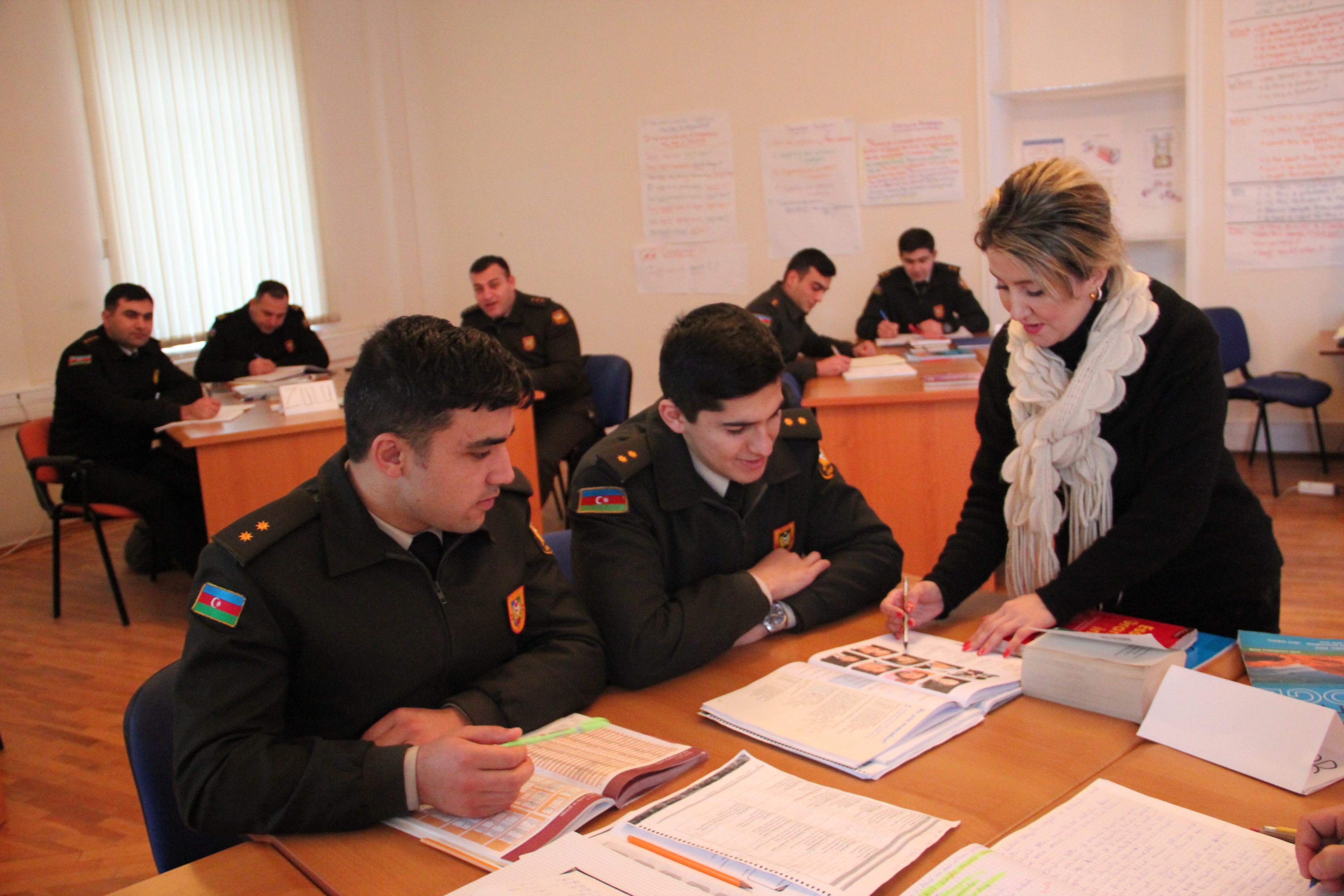 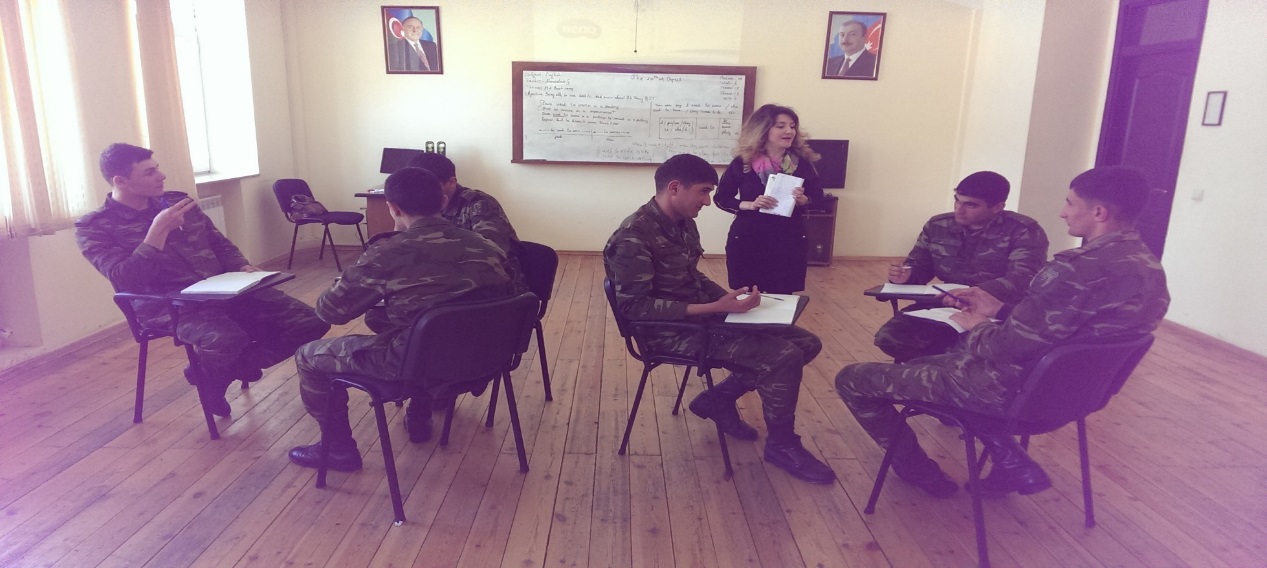 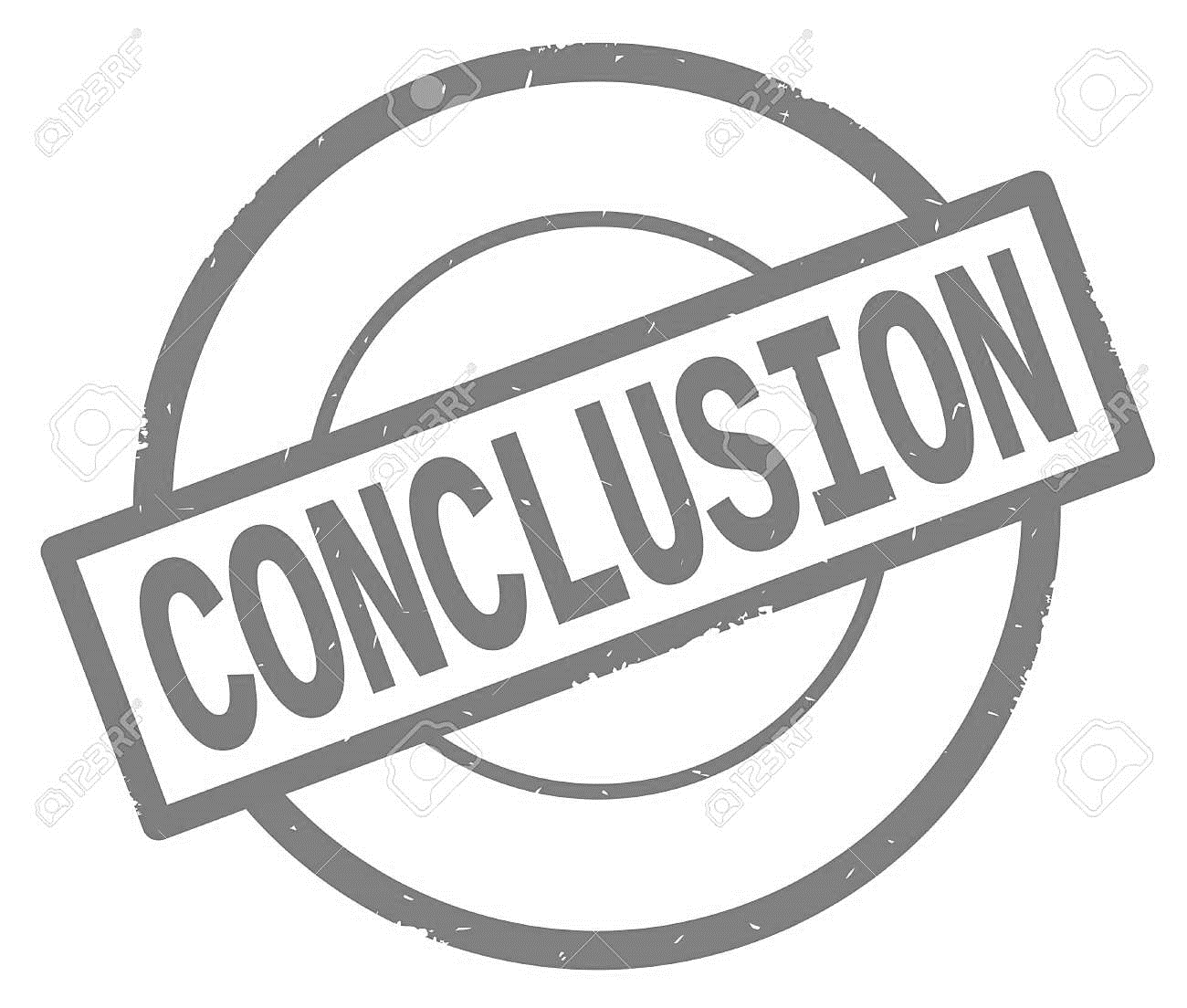 Both groups bring unique strengths and weaknesses to the classroom, and the effectiveness of a teacher ultimately depends on their individual qualifications, teaching skills, and the needs of the students.
Task 1
What do studies on student preferences reveal about native and non-native teachers?
Students prefer non-native teachers. 
Students typically favor native teachers.
Students are more flexible with their teachers.
Students engagement vary with teaching approaches.
THANK YOU FOR YOUR ATTENTION
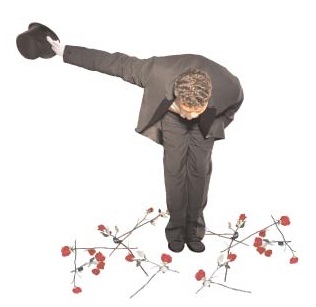 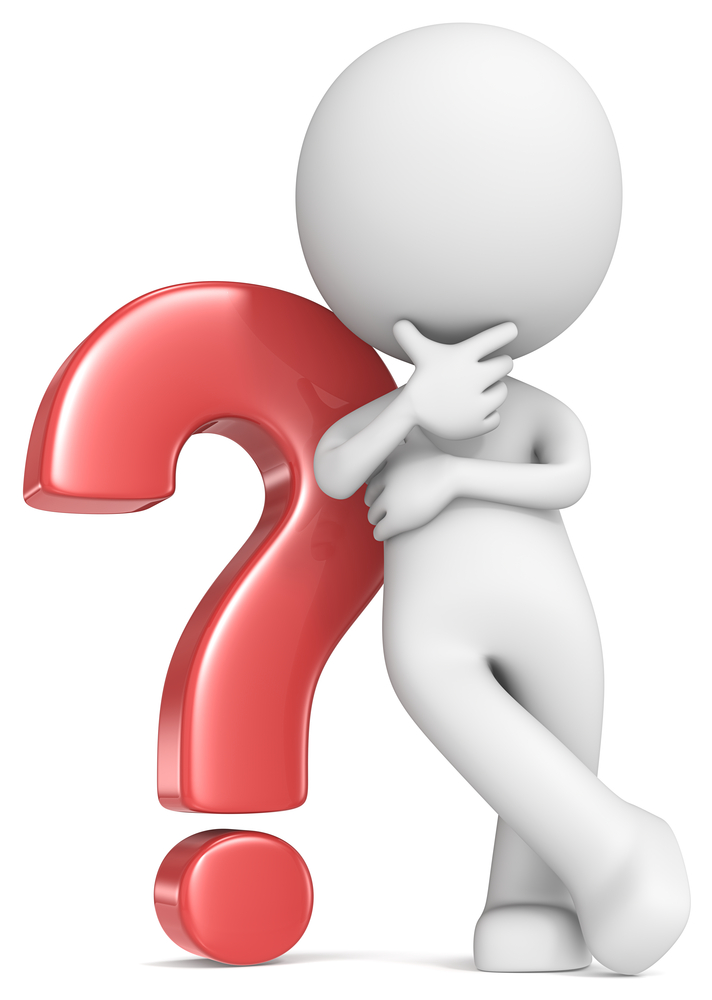